Qari mill-Ktieb
tal-Ġenesi
Ġen 1, 1-19
Fil-bidu Alla ħalaq is-sema u l-art: u kienet l-art taħwid u baħħ; u d-dlam kien fuq wiċċ l-abbissi u fuq wiċċ 
l-ibħra kien jittajjar
l-ispirtu ta’ Alla. U qal Alla: 
“Ħa jkun id-dawl!” 
U d-dawl sar. U ra Alla 
d-dawl li kien tajjeb.
U Alla fired id-dawl 
mid-dlam. U d-dawl Alla semmieh jum, u d-dlam sejjaħlu lejl. U dalam u sebaħ – L-ewwel jum.
U qal Alla: 
“Ħa jkun hemm medda f’nofs l-ilmijiet u tifred ilma minn ilma”. 
U Alla għamel il-medda u
fired l-ilma ta’ taħt il-medda mill-ilma ta’ fuq il-medda. U hekk sar. U l-medda Alla semmieha sema. U dalam u sebaħ – It-tieni jum.
U qal Alla: 
“Ħa jinġemgħu naħa waħda l-ilmijiet ta’ taħt 
is-sema u jidher l-inxif”. 
U hekk sar. U sejjaħ Alla
l-inxif art; u l-ġemgħa 
tal-ilma sejħilha baħar. U Alla ra li kollox kien tajjeb. U qal Alla:
“Ħa tnibbet l-art il-ħaxix, ħaxix li jagħmel iż-żerriegħa, siġar li jagħmlu l-frott 
biż-żerriegħa ġo fih skont għamliethom, fuq l-art”.
U hekk sar. U nibbtet l-art il-ħaxix, ħaxix li jagħmel iż-żerriegħa skont għamlietu u siġar jagħmlu l-frott biż-żerriegħa skont
għamlietu; u ra Alla li kien tajjeb. U dalam u sebaħ – It-tielet jum.
U qal Alla:
“Ħa jkun hemm imnariet fil-firxa tas-sema biex jifirdu l-jum mil-lejl, u jkunu sinjali għat-tqassim taż-żminijiet, tal-jiem u
tas-snin. U jkun hemm, imnariet fil-firxa tas-sema biex idawlu l-art”. 
U hekk sar. U għamel Alla ż-żewġ imnariet il-kbar;
l-imnara l-kbira biex trieġi l-jum, u l-imnara ż-żgħira biex trieġi l-lejl, u 
l-kwiekeb. U Alla qegħedhom fil-firxa
tas-sema biex jiddu fuq 
l-art, u jrieġu l-jum u l-lejl u jifirdu d-dawl mid-dlam. U Alla ra li kien tajjeb. U dalam u sebaħ – Ir-raba’ jum.
Il-Kelma tal-Mulej.
R:/ Irroddu ħajr lil Alla
Salm Responsorjali
R:/ Jifraħ il-Mulej 
bl-għemejjel tiegħu
Bierek ruħ tiegħi, il-Mulej!
Mulej, Alla tiegħi, inti kbir bil-bosta!
Bis-sebħ u l-ġmiel inti mlibbes,
bid-dawl, bħal b’mantell, inti mkebbeb.
R:/ Jifraħ il-Mulej 
bl-għemejjel tiegħu
Int waqqaft l-art fuq 
is-sisien tagħha,
b’mod li qatt ma titħarrek;
bl-ibħra, bħal b’libsa, inti ksejtha;
u l-ilmijiet waqfu fuq qċaċet l-għoljiet.
R:/ Jifraħ il-Mulej 
bl-għemejjel tiegħu
L-għejun tiftħilhom għal ġol-widien,
u huma jiġru qalb 
l-għoljiet.
Ħdejhom jgħammru 
l-għasafar tal-ajru,
minn qalb il-friegħi jsemmgħu l-għana tagħhom.
R:/ Jifraħ il-Mulej 
bl-għemejjel tiegħu
Kemm huma kotrana 
l-għemejjel tiegħek, Mulej!
Kollha bl-għerf għamilthom;
Mimlija l-art bil-ħlejjaq tiegħek.
Bierek, ruħ tiegħi, 
il-Mulej.
R:/ Jifraħ il-Mulej 
bl-għemejjel tiegħu
Hallelujah, Hallelujah
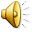 Ġesù xandar l-Evanġelju tas-Saltna
u jfejjaq kull xorta ta’ mard u dgħufija fost il-poplu.
Hallelujah, Hallelujah
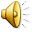 Qari mill-Evanġelju skont 
San Mark
Mk 6, 53-56
R:/ Glorja lilek Mulej
F’dak iż-żmien, Ġesù u 
d-dixxipli, wara li qasmu għan-naħa l-oħra, waslu 
l-art f’Ġennesaret u rabtu d-dgħajsa max-xatt.
Niżlu mid-dgħajsa, u 
n-nies minnufih għarfuh u marru jiġru ma’ dawk 
l-inħawi kollha. U bdew iġorru l-morda fuq
l-imtieraħ kull fejn kienu jisimgħu li qiegħed.
Kull fejn kien jidħol, fi rħula, bliet, jew kampanja, kienu jqiegħdu l-morda
fil-pjazez u jitolbuh iħallihom imissu mqar tarf il-mantar; u dawk kollha li kienu jmissuh kienu jfiqu.
Il-Kelma tal-Mulej
R:/ Tifħir lilek Kristu